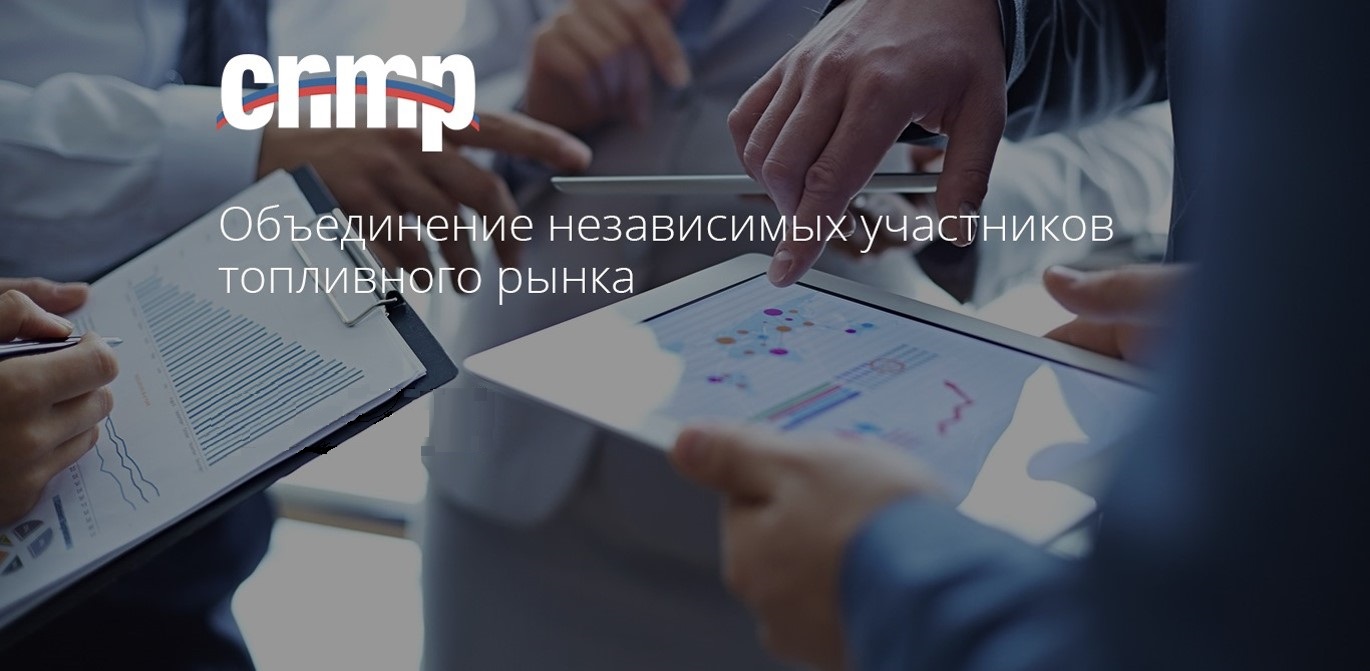 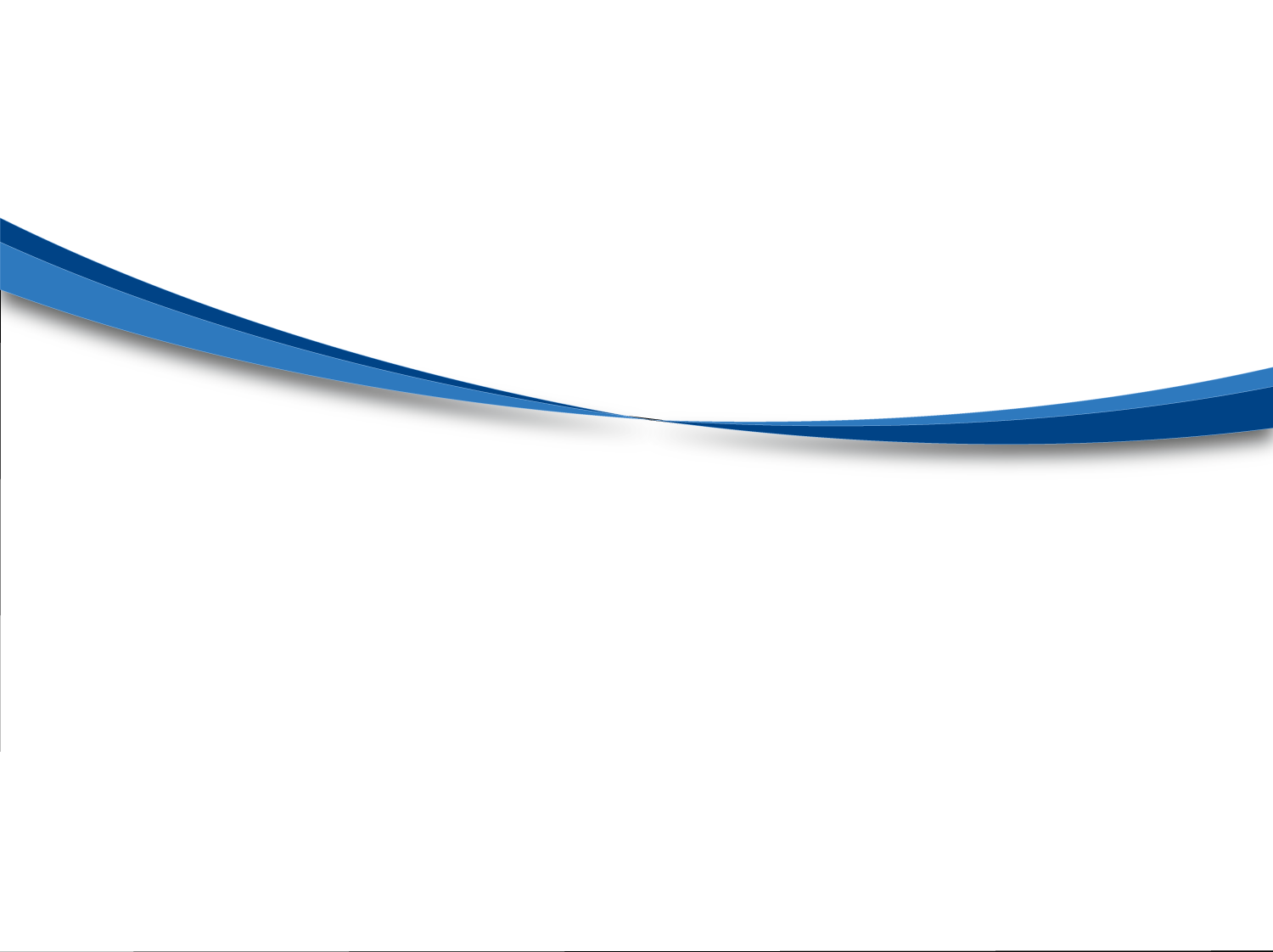 Основные направления развития конкуренции на рынке нефтепродуктов
1
О Партнерстве
Некоммерческое партнерство «Совет по товарным рынкам» создано в 2012 году как добровольное объединение независимых участников топливного рынка, отстаивающее права и интересы компаний, работающих на крупнооптовом биржевом, мелкооптовом и розничном рынках нефтепродуктов России.
Формирование в России цивилизованного товарного рынка, основанного на принципах ответственности, профессионализма, взаимного уважения и равноправия его участников.
Миссия
Защита бизнеса и законных интересов членов Партнерства как независимых участников товарного рынка.
Цель
Активное участие в разработке и улучшении нормативно-правовой базы топливного рынка с целью формирования в России цивилизованного топливного рынка, основанного на принципах конкуренции, ответственности, профессионализма и равноправия его участников

Выработка механизма эффективного взаимодействия с регуляторами рынка и другими органами государственной власти в интересах профессиональных участников топливного рынка
Задачи
2
Инициативы Партнерства
Главная задача Партнерства — увеличение доли нефтепродуктов, реализуемых на открытом рынке
Увеличение обязательной доли биржевых продаж для производителей, занимающих доминирующее положение на рынке.
Текущая задача Партнерства – донести до регуляторов позицию участников рынка, в соответствии с которой повышение ликвидности биржевых торгов – это наиболее эффективный способ обеспечения стабильного и бесперебойного обеспечения потребителей топливом и формирования рыночного ценообразования.
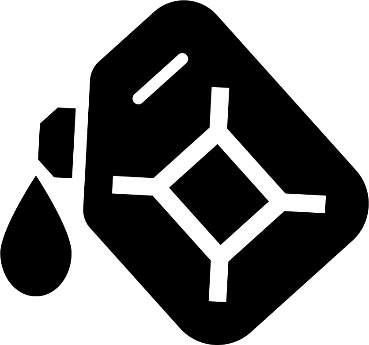 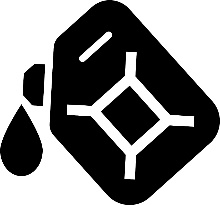 20% автобензина,10% дизтоплива
10% автобензина,5% дизтоплива
3
Задачи Партнерства
Обеспечение равного доступа участников торгов к услугам по транспортировке нефтепродуктов трубопроводным транспортом, увеличение доли продаж нефтепродуктов с отгрузкой «по трубе».
Производитель в ходе биржевых торгов формирует рыночную цену продукта fca НПЗ, которую предъявляет регуляторам. По этой цене продукт доступен независимым участникам рынка с отгрузкой железнодорожным транспортом.
На внебиржевом рынке производитель реализует топливо собственным сбытовым структурам по рыночной цене fca НПЗ, но с поставкой трубопроводным транспортом. 
Так как тариф на прокачку трубопроводным транспортом примерно вдвое ниже железнодорожного, то сбытовая структура или другой аффилированный с производителем покупатель получает топливо существенно дешевле, чем независимый участник рынка.
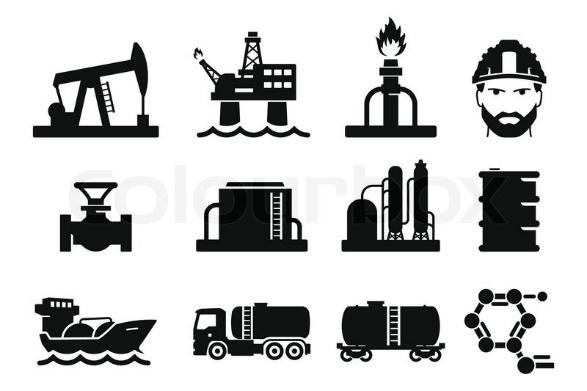 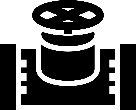 Партнерство предлагает объединить в биржевой спецификации базисы поставки «франко-станция отправления» и «франко-труба», а также обеспечить участникам торгов равный доступ к услугам по прокачке. Это устранит дискриминацию участников рынка и позволит им самостоятельно определять наиболее оптимальный способ транспортировки нефтепродуктов до потребителей.
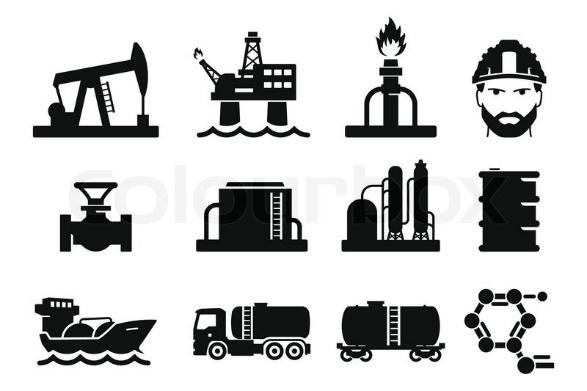 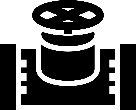 0%
100%
50%
50%
4
Задачи Партнерства
Внесение изменений в редакцию Правил торгов Биржи и корректировки ряда положений, дискриминирующих независимых участников рынка
Внесение изменений в биржевые правила, обязующих поставщиков снизить сроки отгрузки товара с 30 до 20 дней
Эта мера не только позволит конечным потребителям оптимизировать логистику, сократить затраты на формирование запасов, сделать поставки более предсказуемыми, но и положительным образом скажется на цене топлива, так как снизит финансово-кредитную нагрузку на профессиональных участников топливного рынка.
Данные изменения вносятся с целью снижения транзакционных издержек покупателей нефтепродуктов: перечисление продавцу авансовых платежей покупателя в обмен на предоставление банковской гарантии. Суть изменений в том, что поставщик не будет иметь возможности получить деньги покупателя без предоставления обеспечения, гарантирующего немедленный возврат средств, в случае непоставки.
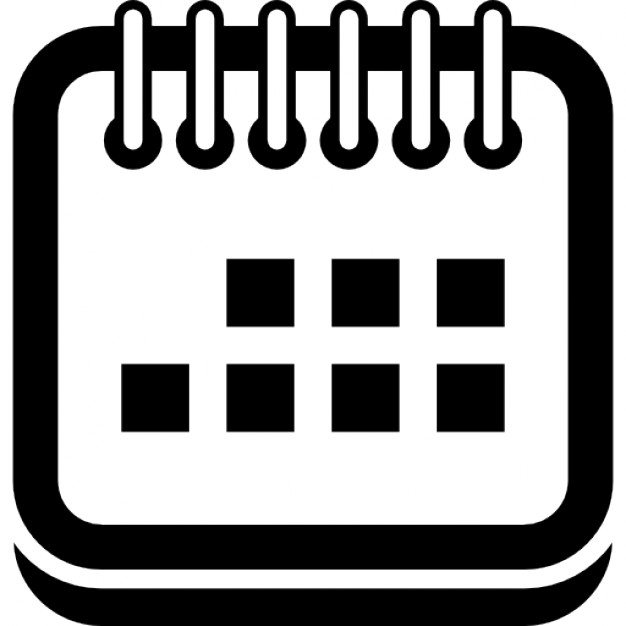 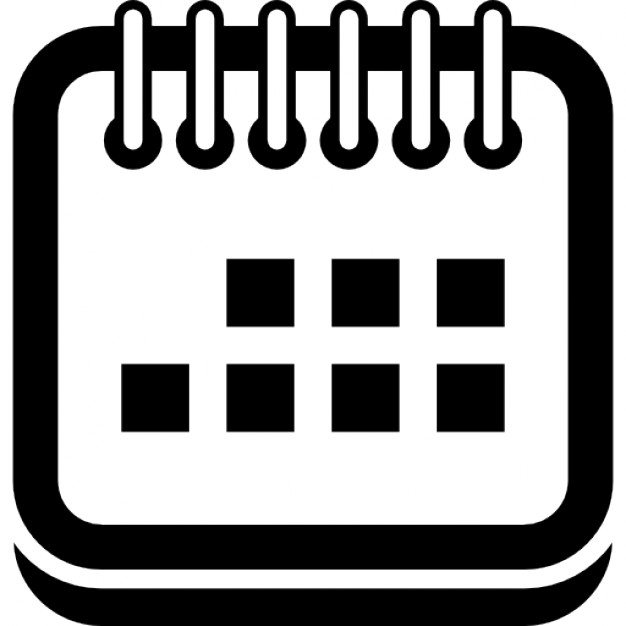 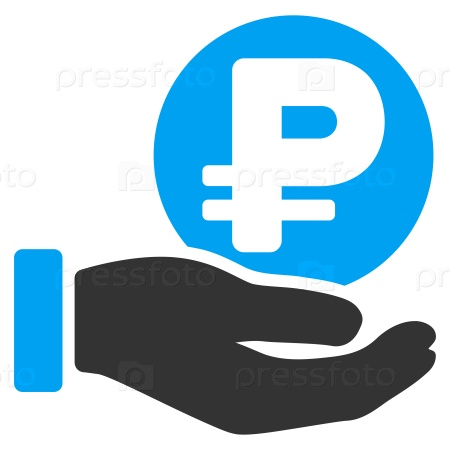 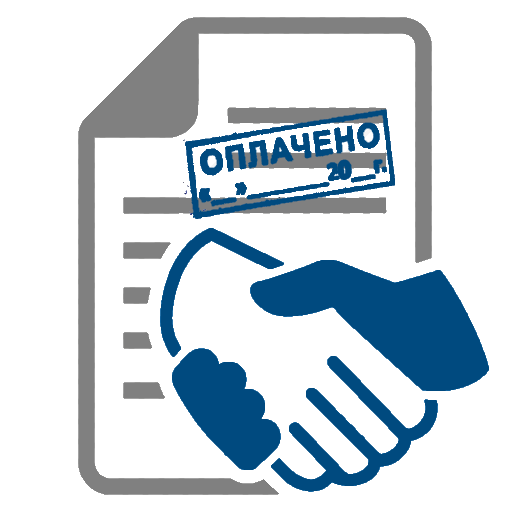 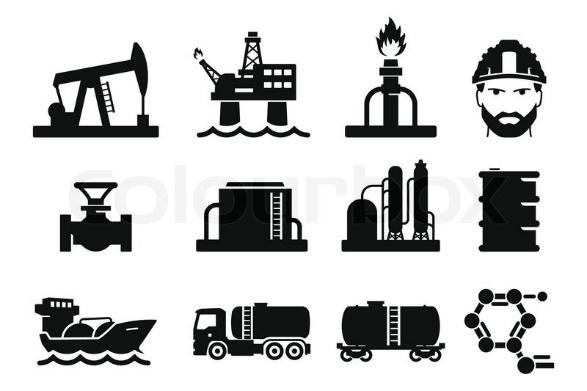 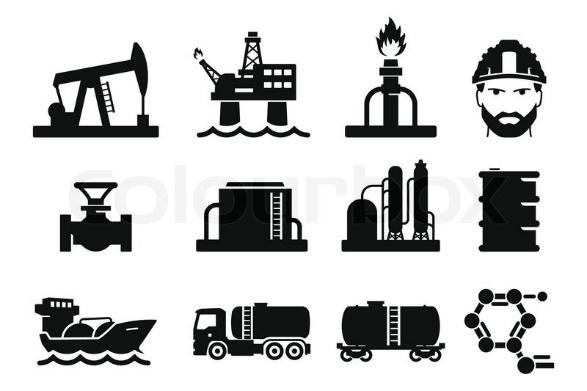 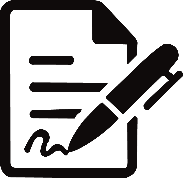 30 дней
20 дней
5
Партнерство в цифрах
Общий годовой оборот компаний, входящих в НП «СПТР»
 БОЛЕЕ 265 МЛРД. РУБ. В ГОД
Общее число сотрудников в компаниях, входящих в НП «СПТР»
 БОЛЕЕ 5 ТЫС. ЧЕЛОВЕК
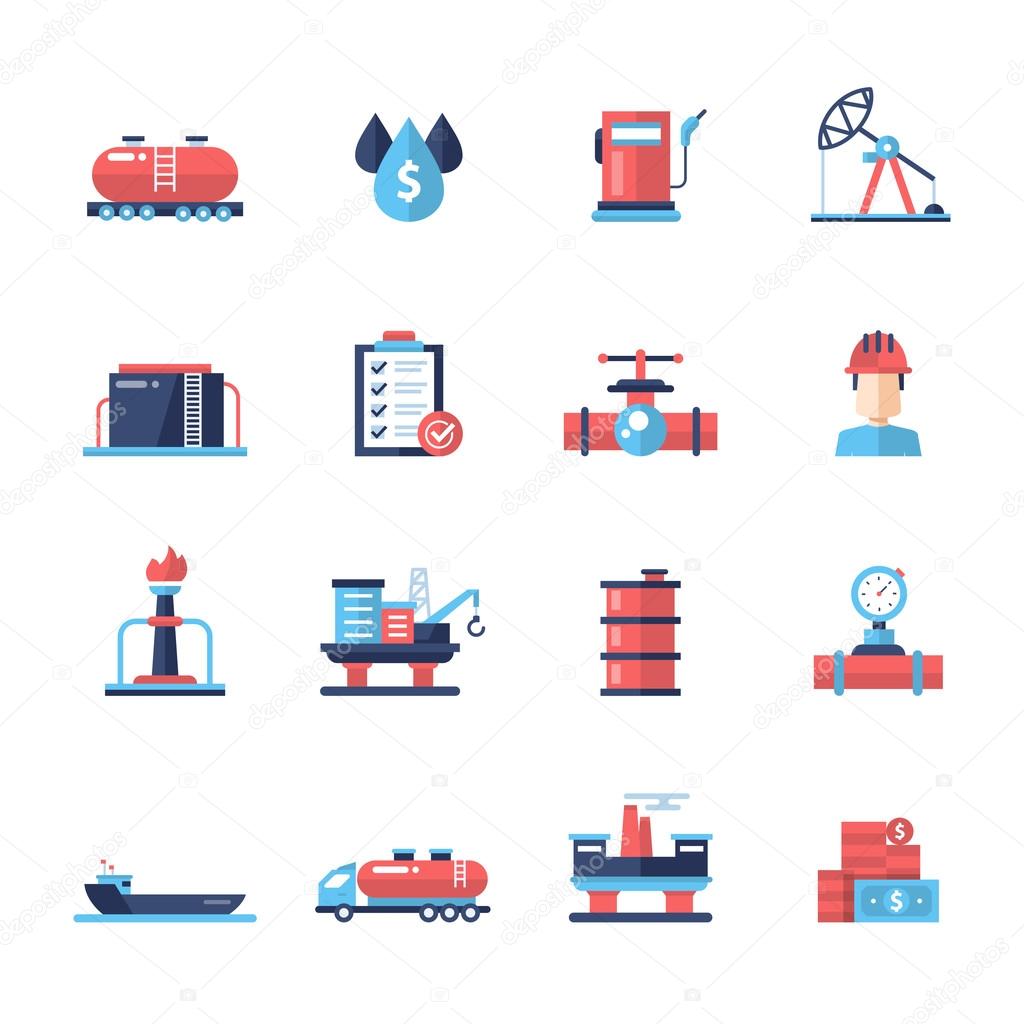 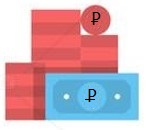 Общий объем реализации нефтепродуктов компаний, входящих в НП «СПТР»
 БОЛЕЕ 6,5 МЛН. ТОНН В ГОД
Общее число объектов хранения и перевалки
 16 НЕФТЕБАЗ
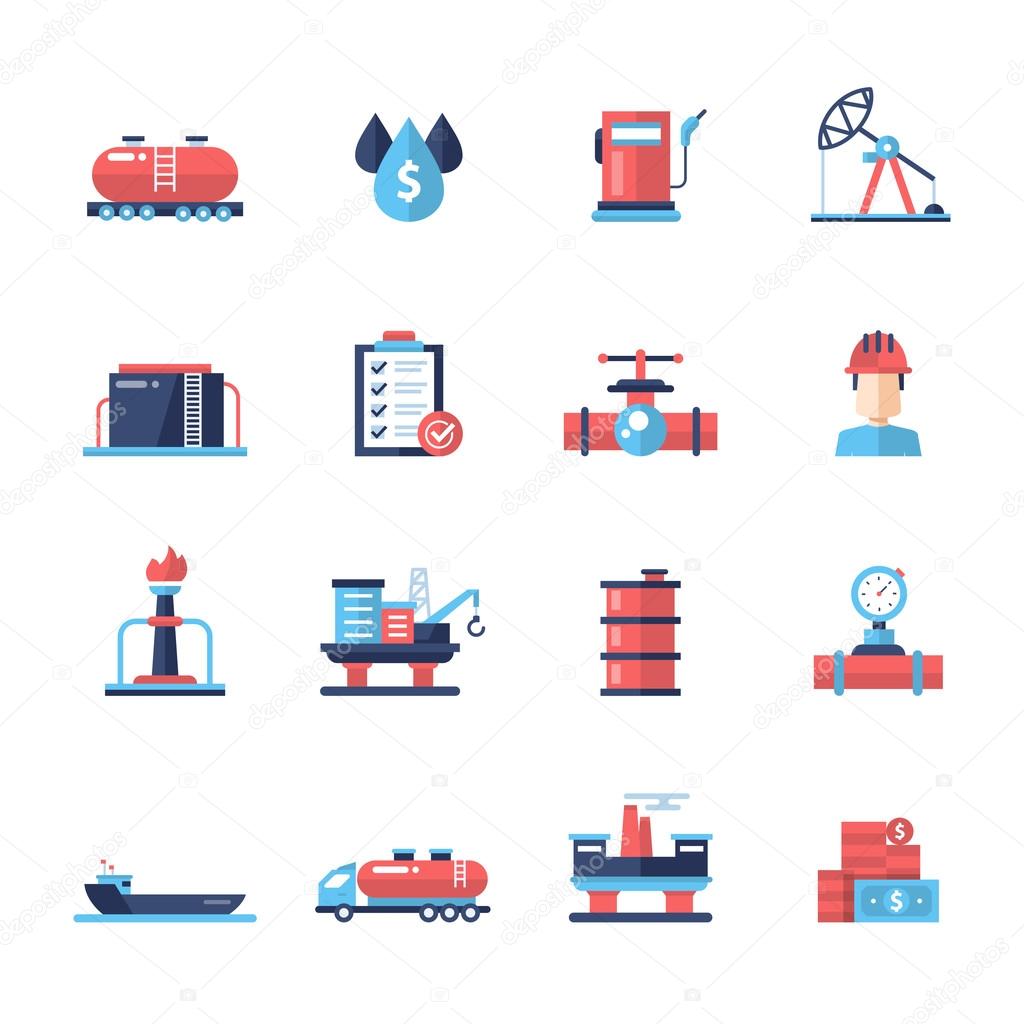 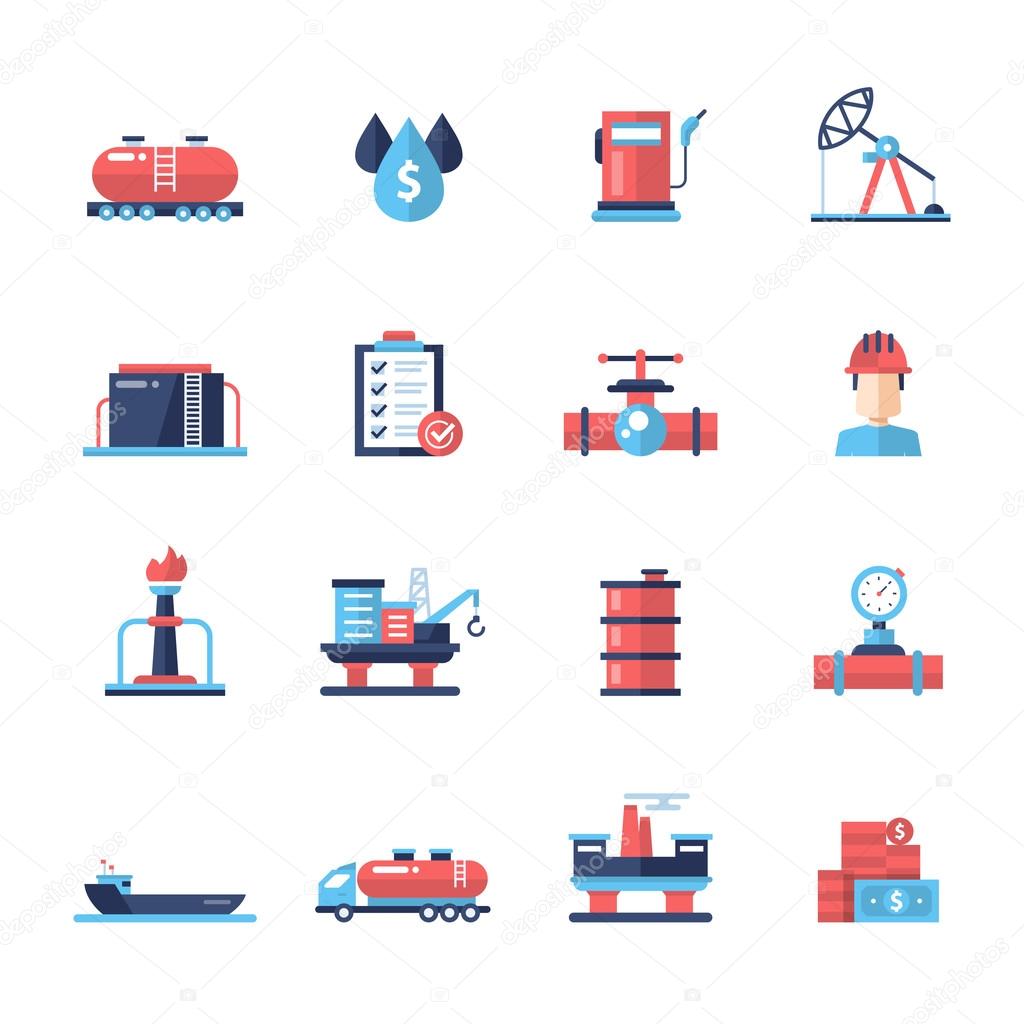 Общий объем уплаченных налогов
 БОЛЕЕ 1,3 МЛРД. РУБ.
Общее число розничных объектов
 417 АЗС
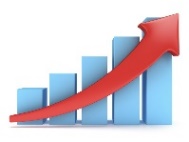 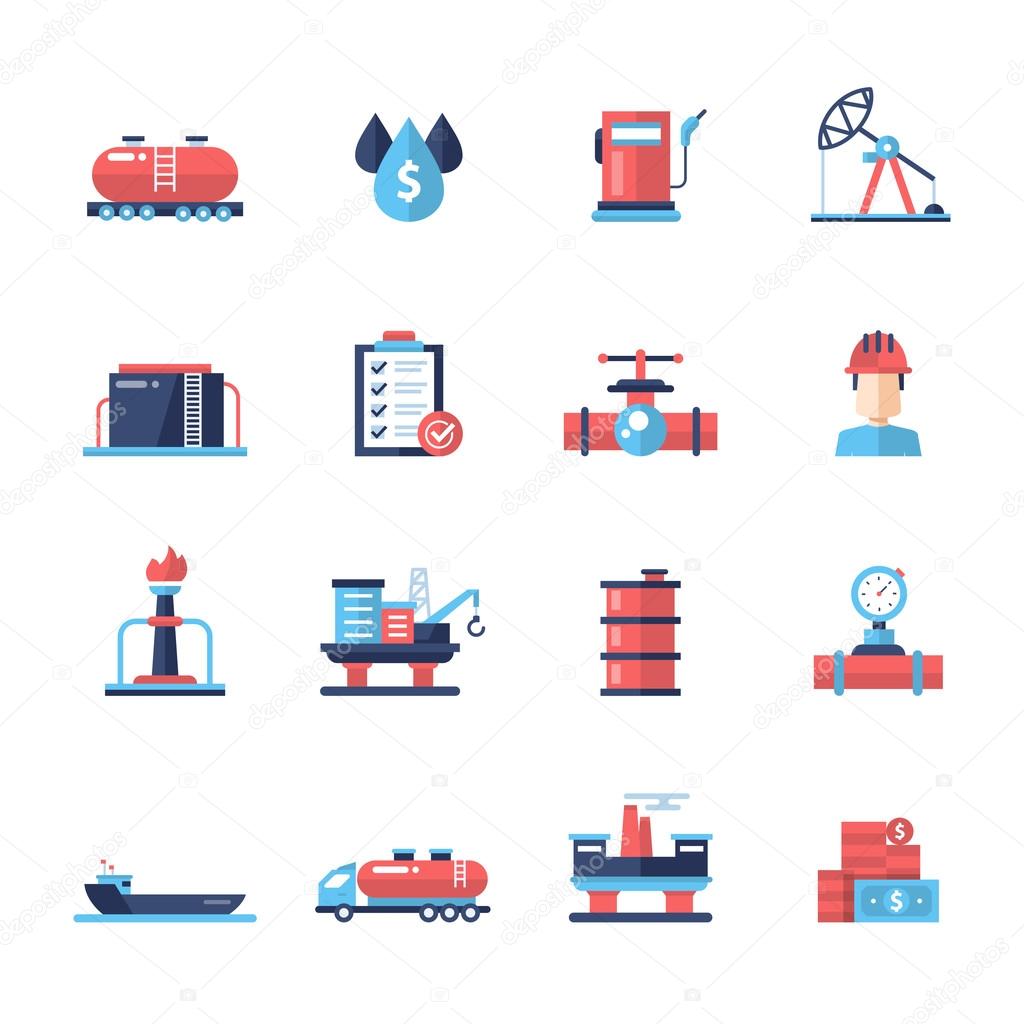 Общее число клиентов
 БОЛЕЕ 10 ТЫСЯЧ КОМПАНИЙ
Флот бензовозов
 БОЛЕЕ 130 ТРАНСПОРТНЫХ СРЕДСТВ
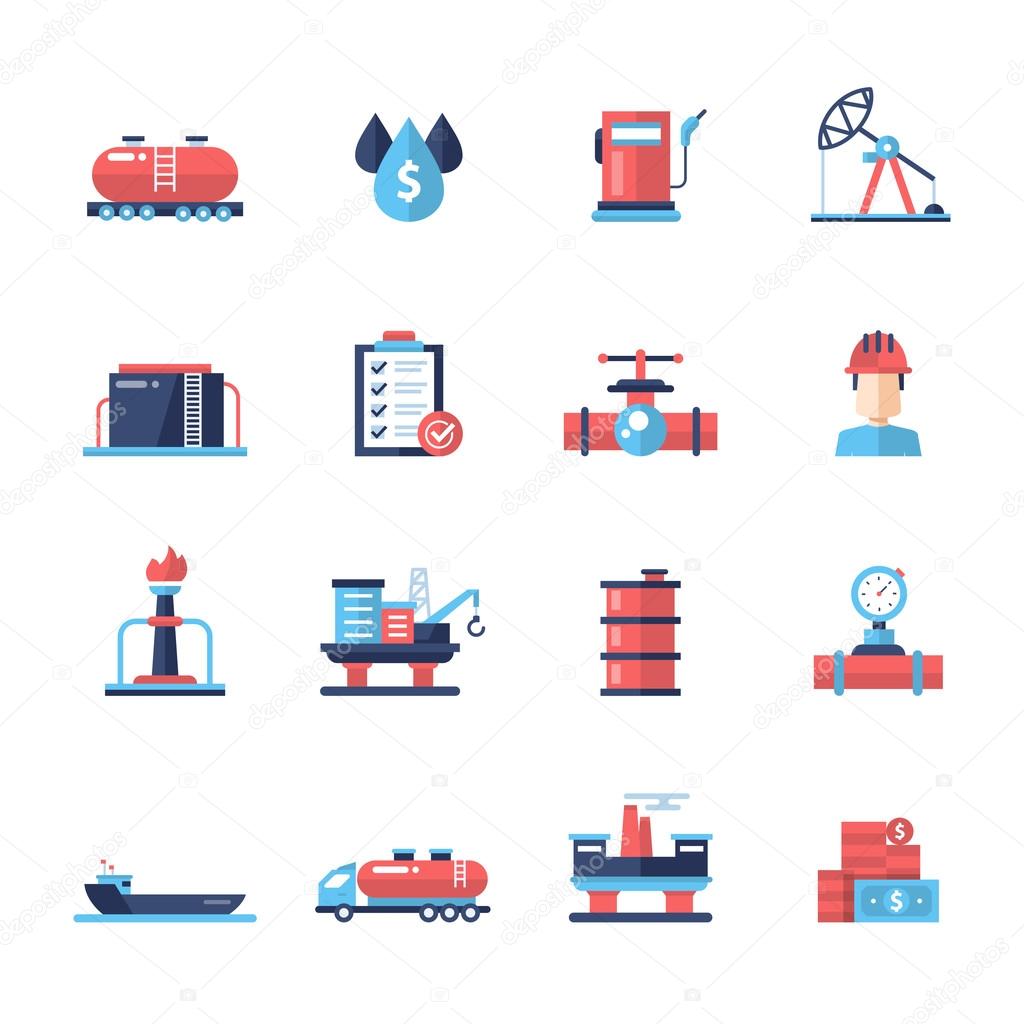 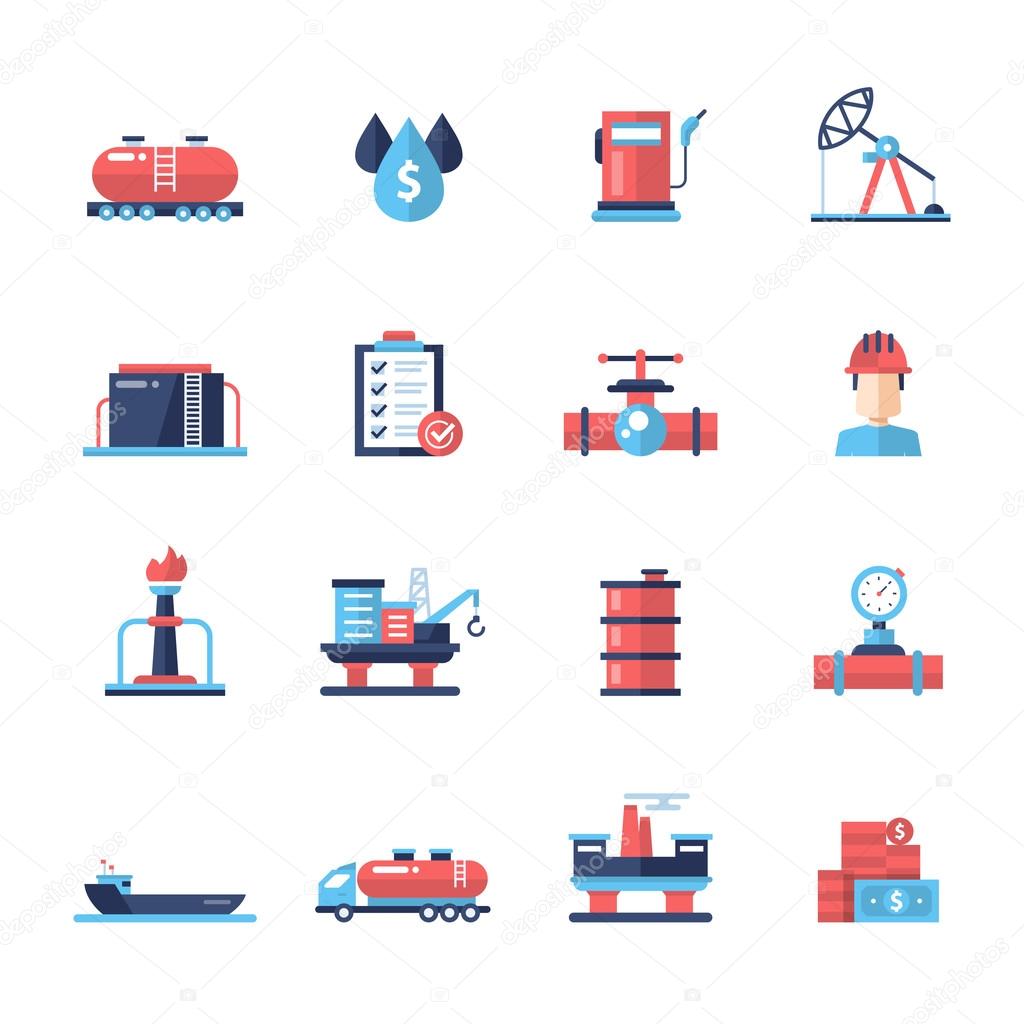 6
Участники Партнерства
На настоящий момент участниками НП «Совет по товарным рынкам» являются профессиональные участники биржевого рынка нефтепродуктов, независимые сети АЗС и компании – конечные потребители.
Активы компаний – членов НП «СПТР» расположены в Москве и Московской области, Санкт-Петербурге и Ленинградской области, Омской, Иркутской, Воронежской и Нижегородской области, Алтайского края, Ханты-Мансийского АО, Республик Татарстан, Башкортостан и Карелии, Новосибирской и Тюменской областей и других регионов России.
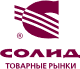 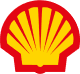 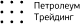 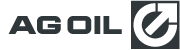 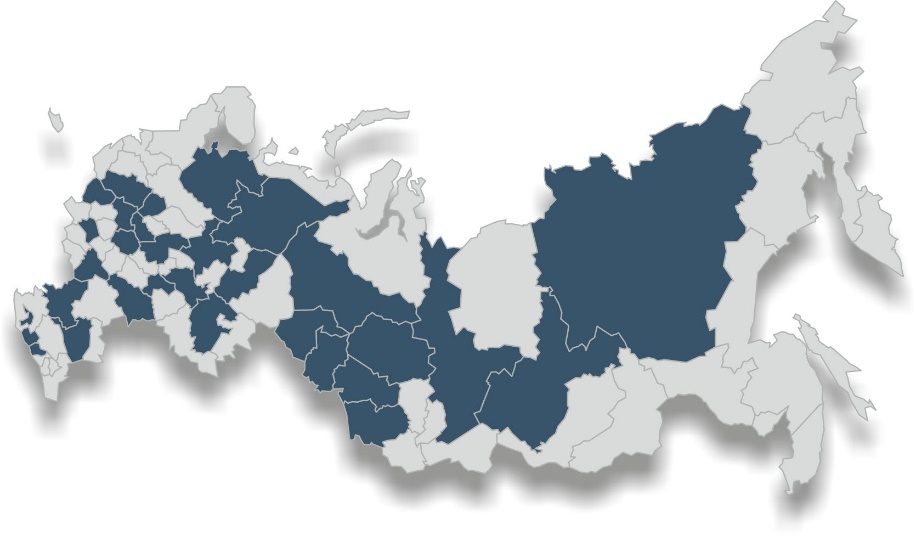 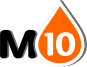 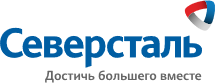 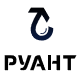 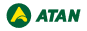 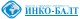 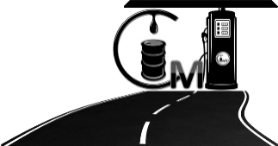 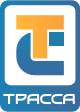 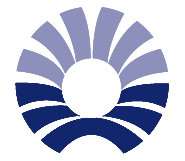 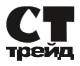 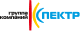 7
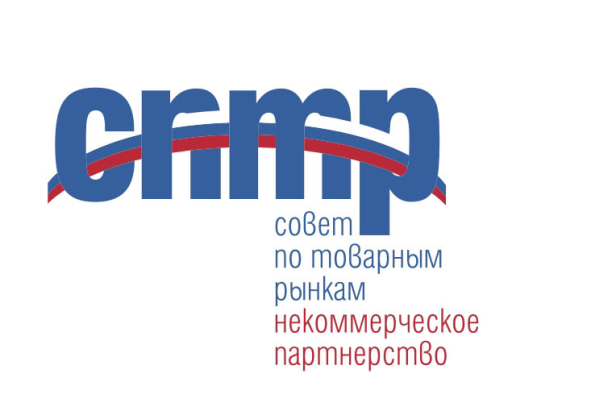 КонтактыТел.: +7 (499) 500 83 77e-mail: info@s-ptr.ruwww: s-ptr.ru
8